ROLA ŚNIADANIA W ŻYWIENIU DZIECI
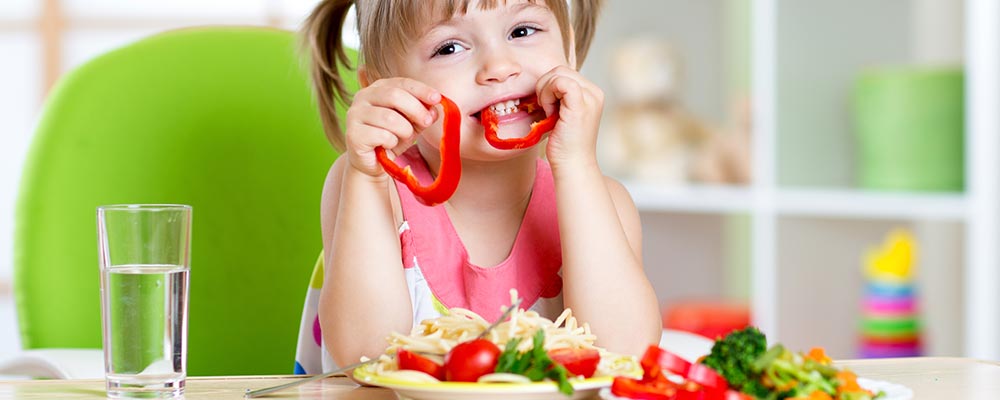 Piramidazdrowego żywienia
Według zasad zdrowego żywienia Instytutu Żywności i Żywienia, każdego dnia powinniśmy 
spożywać 4-5 posiłków co 3-4 godziny.
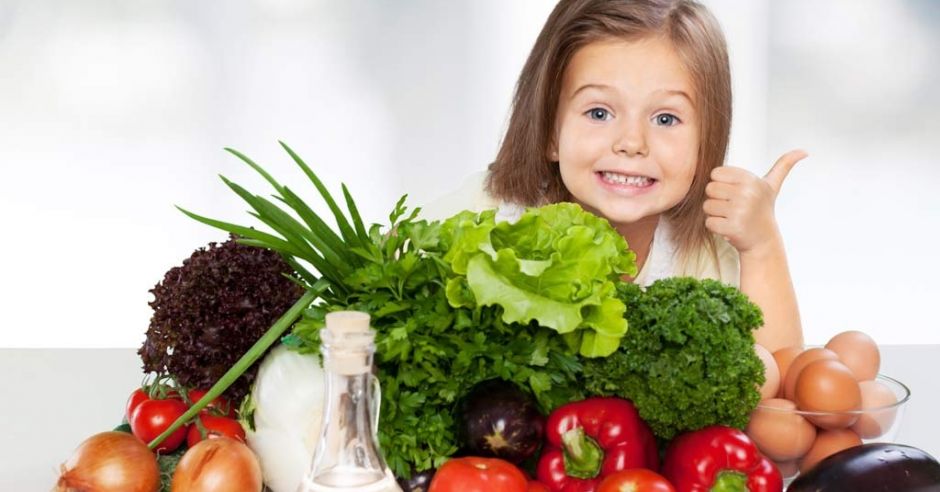 Taki rozkład posiłków przyczynia się do ograniczenia ilości przyjmowanych przekąsek, a także ułatwia utrzymanie prawidłowego poziomu cukru we krwi i właściwej masy ciała.
Co to jest śniadanie ?
ŚNIADANIE jest :
pierwszym posiłkiem dnia ;
spożywane w godzinach porannych;
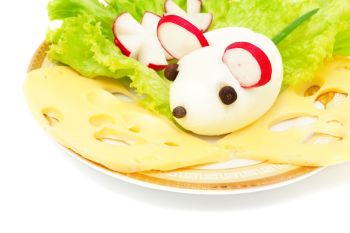 ŚNIADANIE jest :
najważniejszym spożywanym posiłkiem dla zdrowia i właściwego funkcjonowania organizmu;
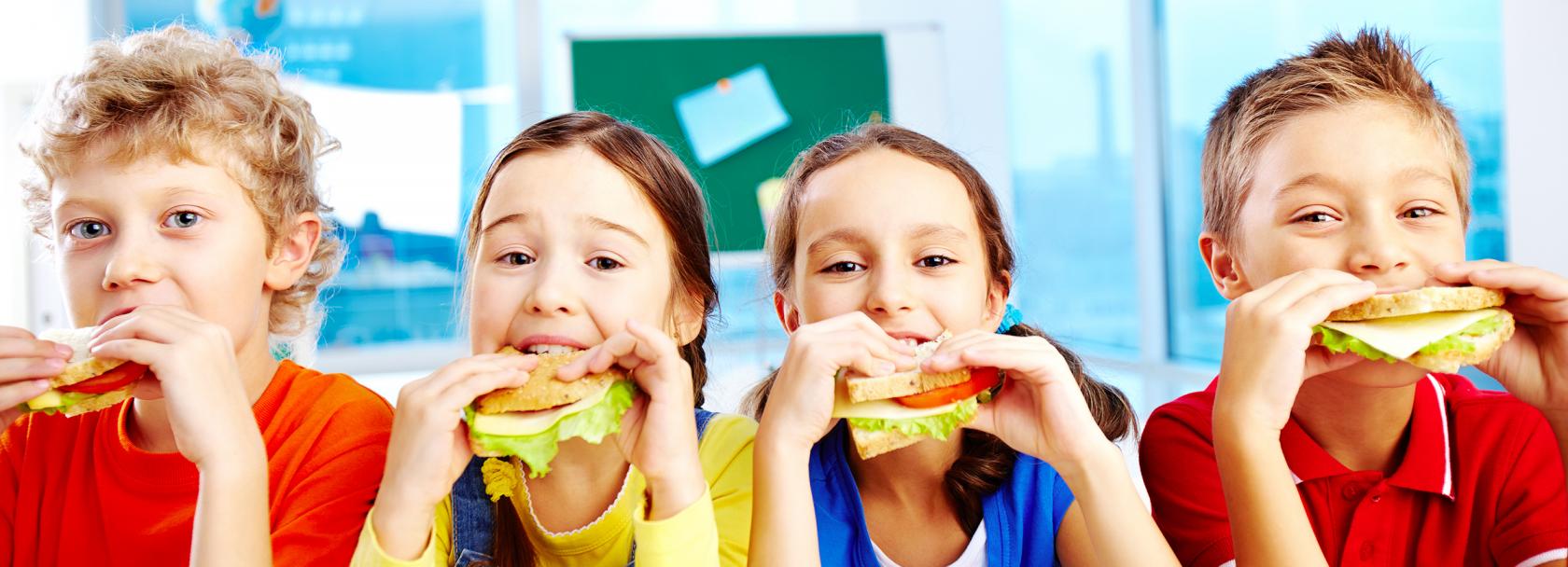 ŚNIADANIE DOSTARCZA ENERGII
Śniadanie powinno składać się z:
węglowodanów złożonych, w postaci chleba, płatków zbożowych,



białka w postaci serów czy wędlin,
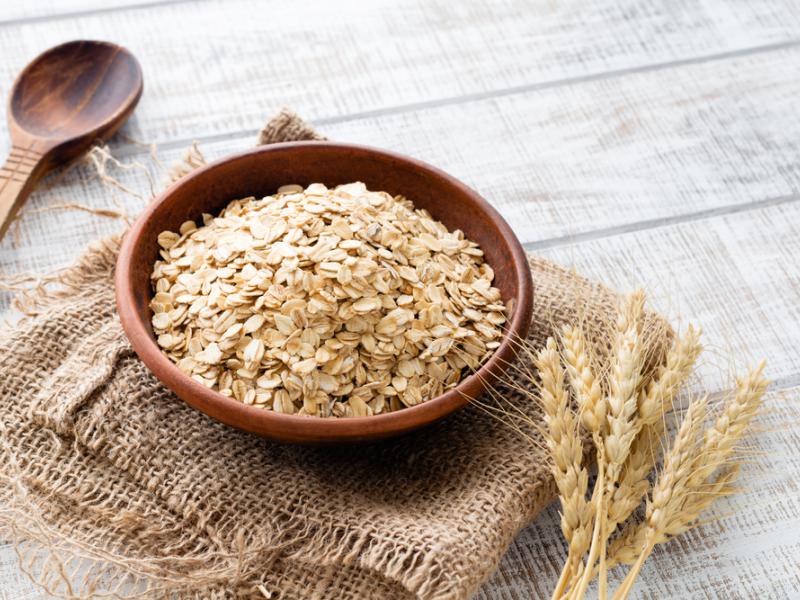 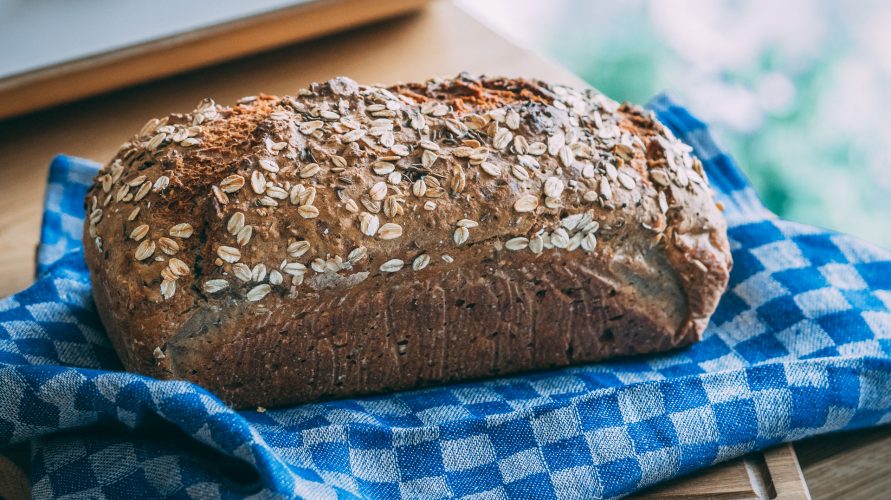 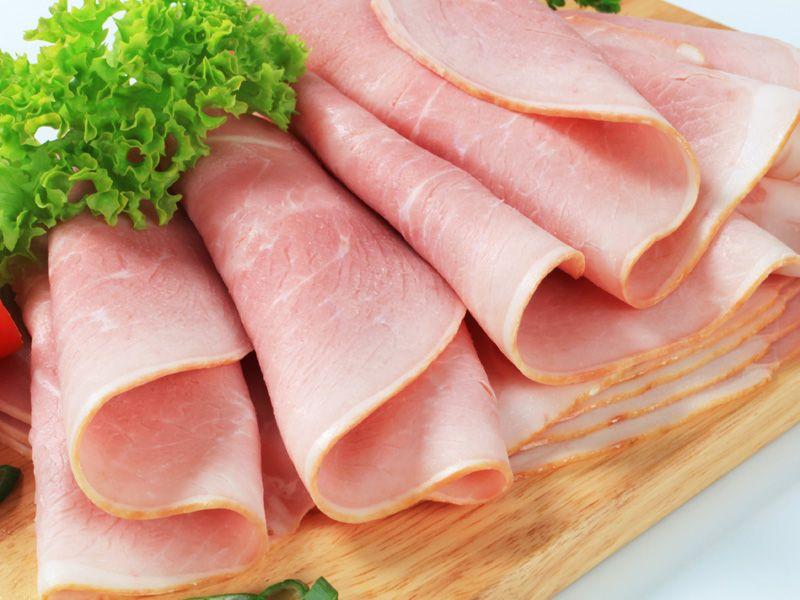 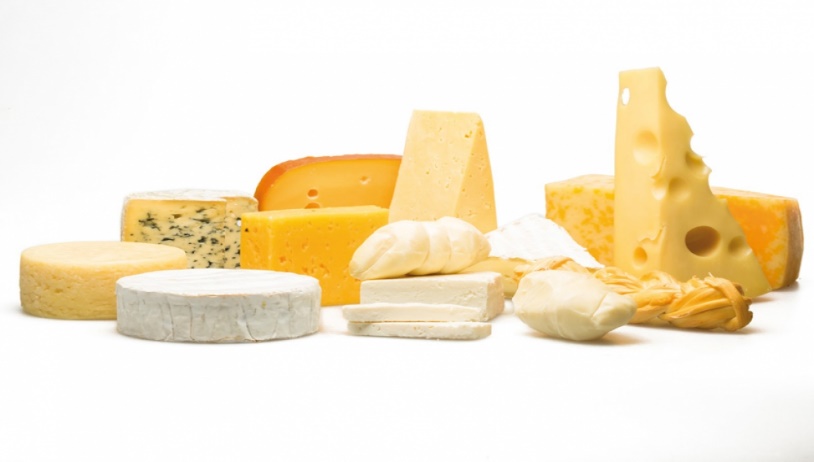 tłuszczy tutaj sprawdzi się olej roślinny





oraz witamin i składników mineralnych pochodzących z warzyw lub owoców.
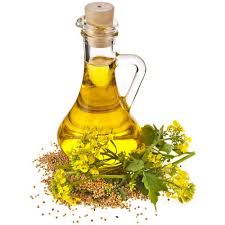 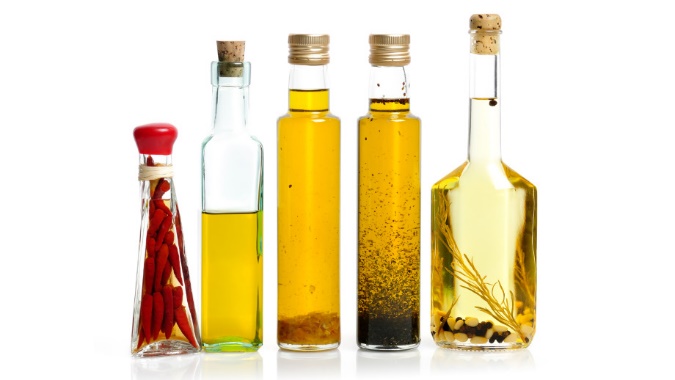 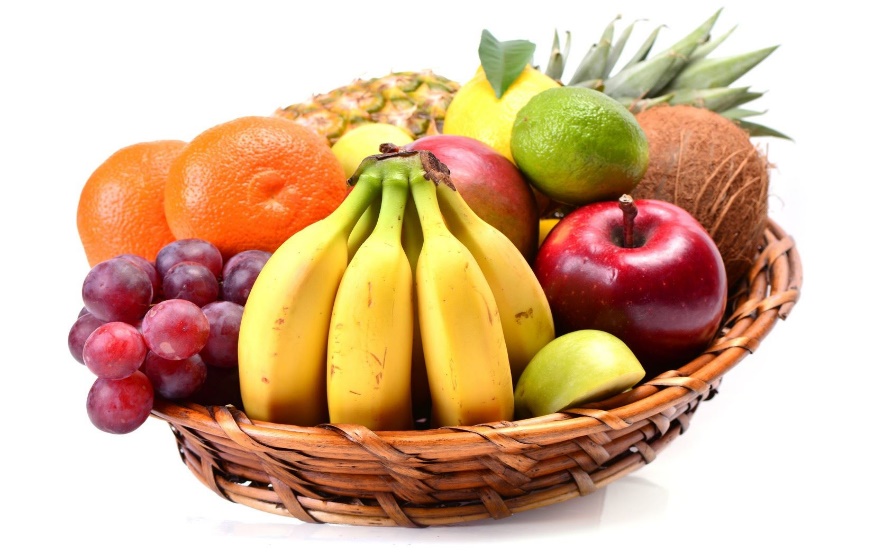 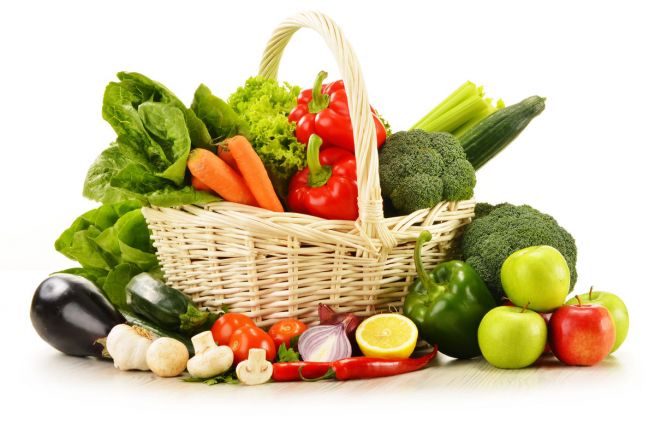 w przypadku dzieci w skład śniadania powinny wchodzić również produkty mleczne, które są źródłem wapnia.
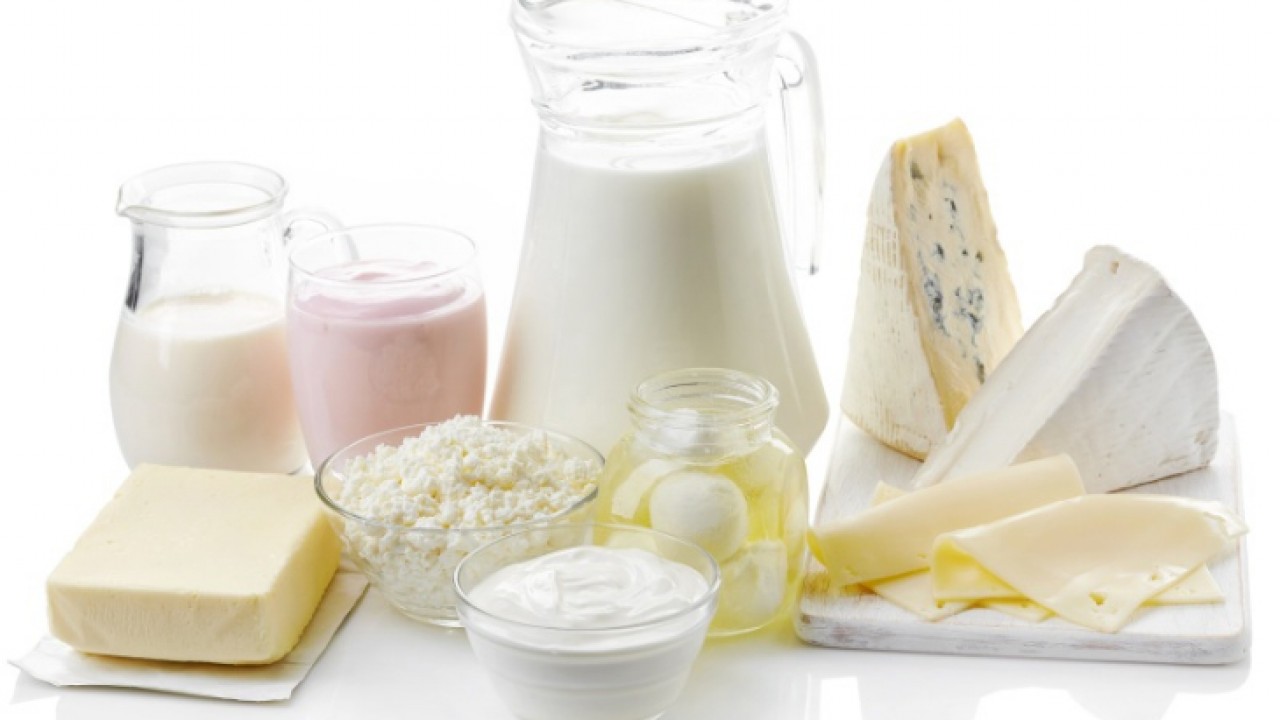 II śniadanie a pory roku
WIOSNA
LATO
JESIEŃ
ZIMA
Według licznych badań, spożywanie śniadań wpływa na lepszą koncentrację, zapamiętywanie, zdolność uczenia i rozwój intelektualny.
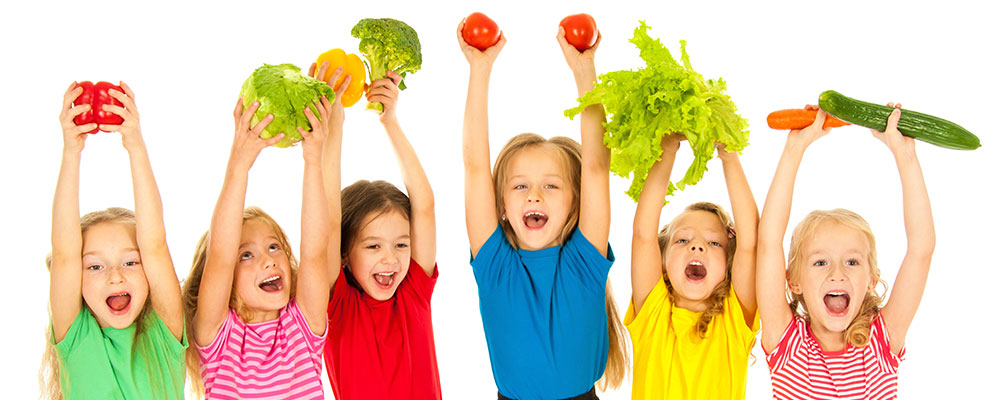 Uczniowie, którzy nie jedzą drugiego śniadania, częściej skarżą się na bóle głowy, złe samopoczucie, rozdrażnienie i konflikty z rówieśnikami, a także mają gorsze wyniki w nauce.
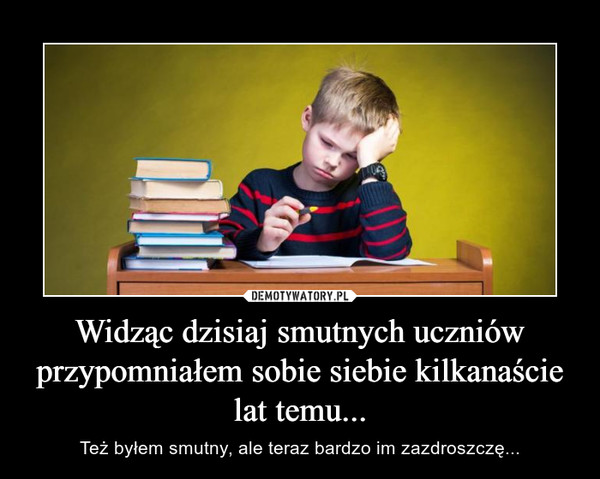 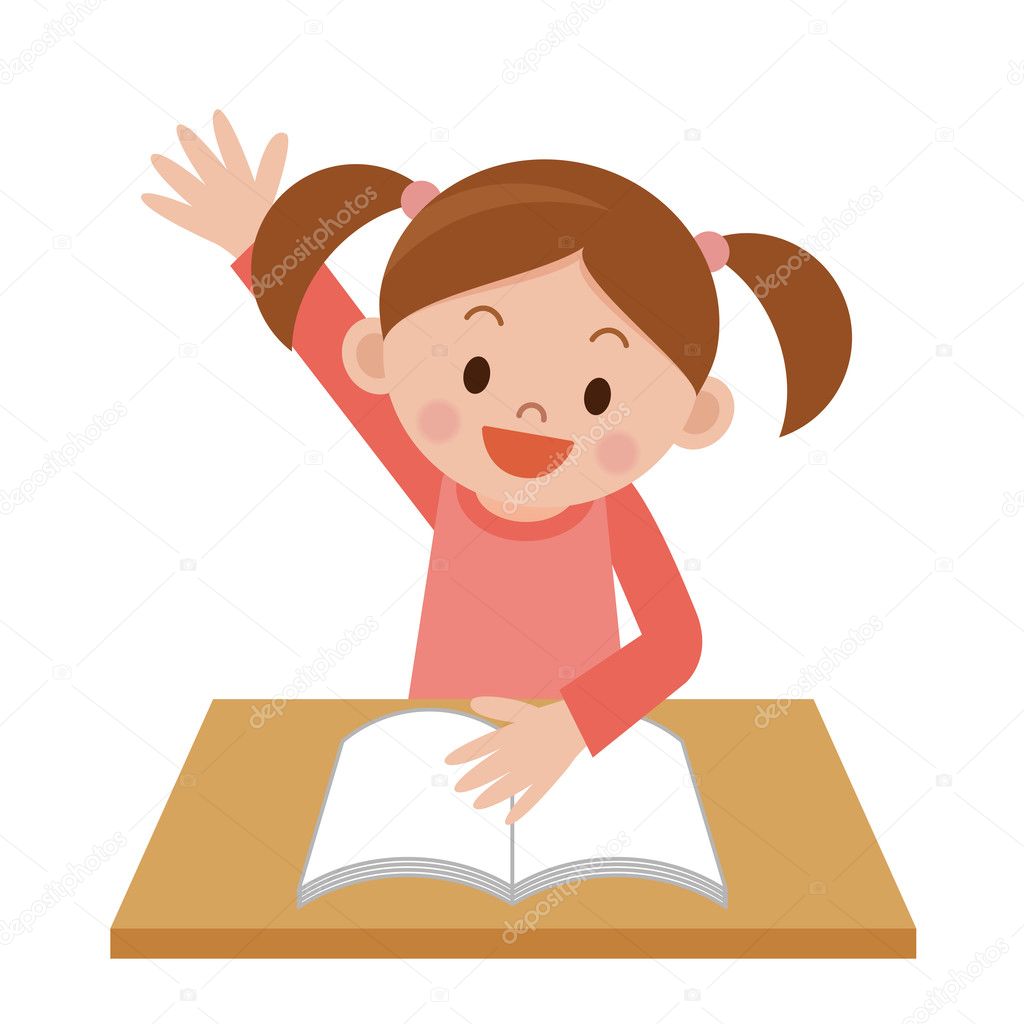 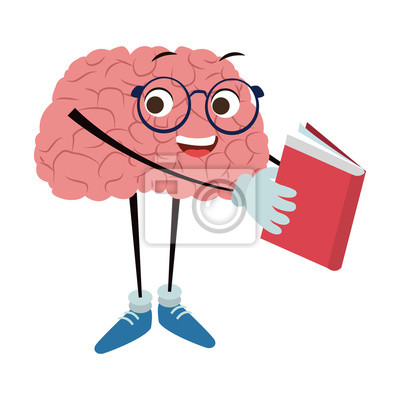 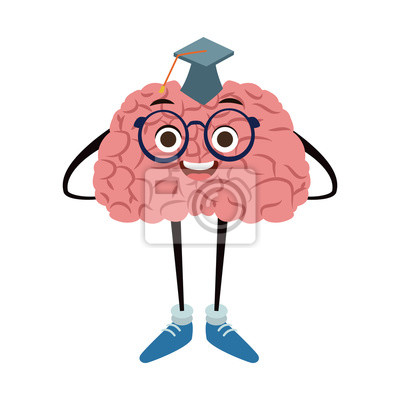 Biorąc pod uwagę wszystkie korzyści wynikające ze spożywania śniadań, szczególnie te dotyczące wpływu na funkcjonowanie naszego mózgu, można z całą odpowiedzialnością powiedzieć, że właściwie skomponowane śniadanie jest najważniejszym posiłkiem w ciągu całego dnia  i nie powinno być pomijane.
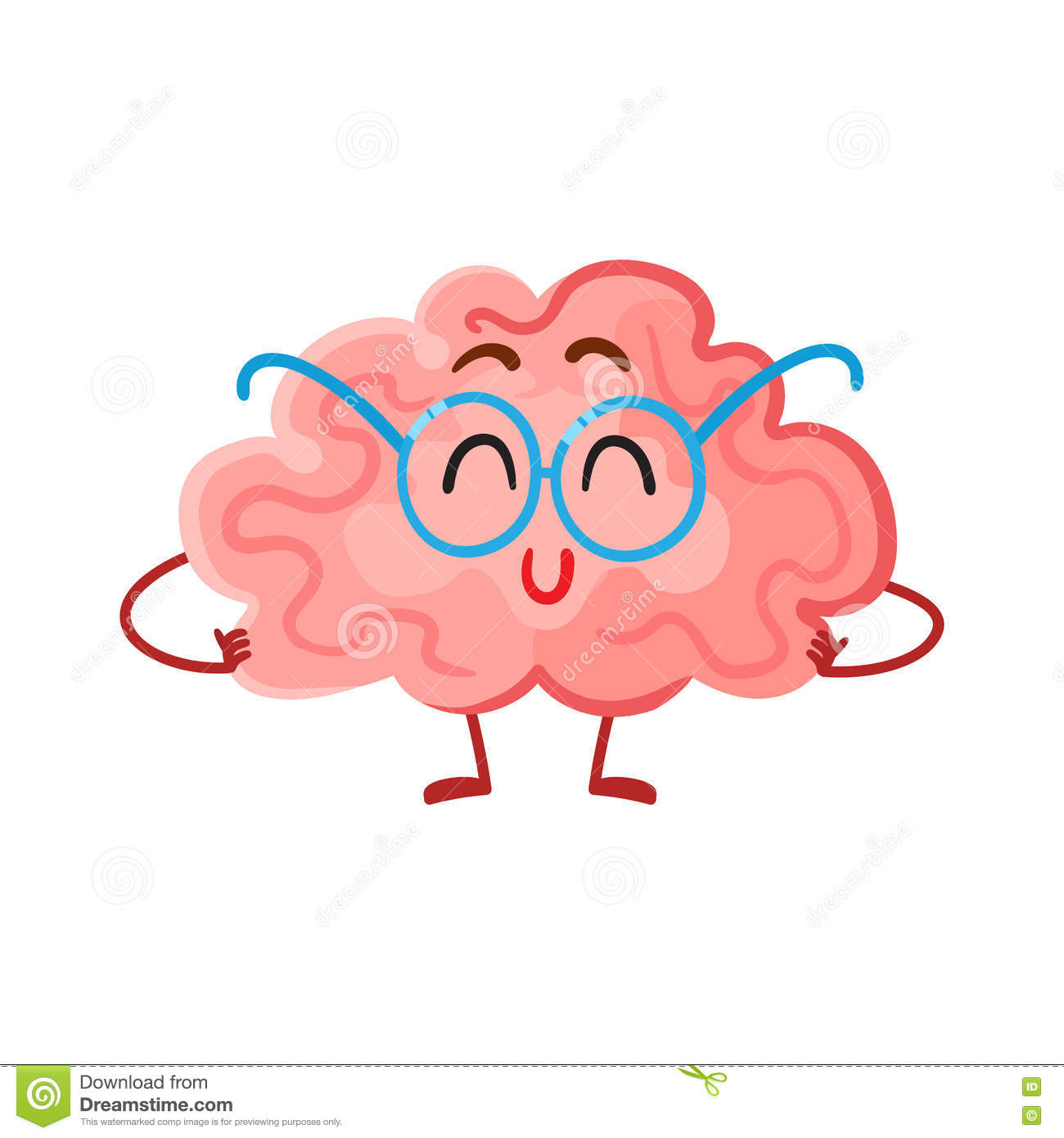 DZIĘKUJĘ ZA UWAGĘ
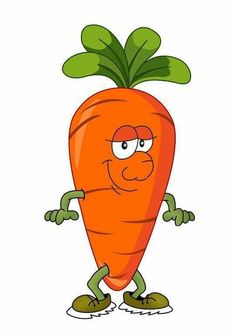 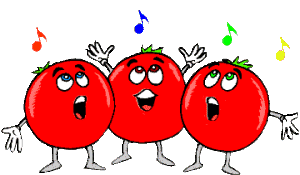 Prezentacje przygotowała Danuta Szymaniak